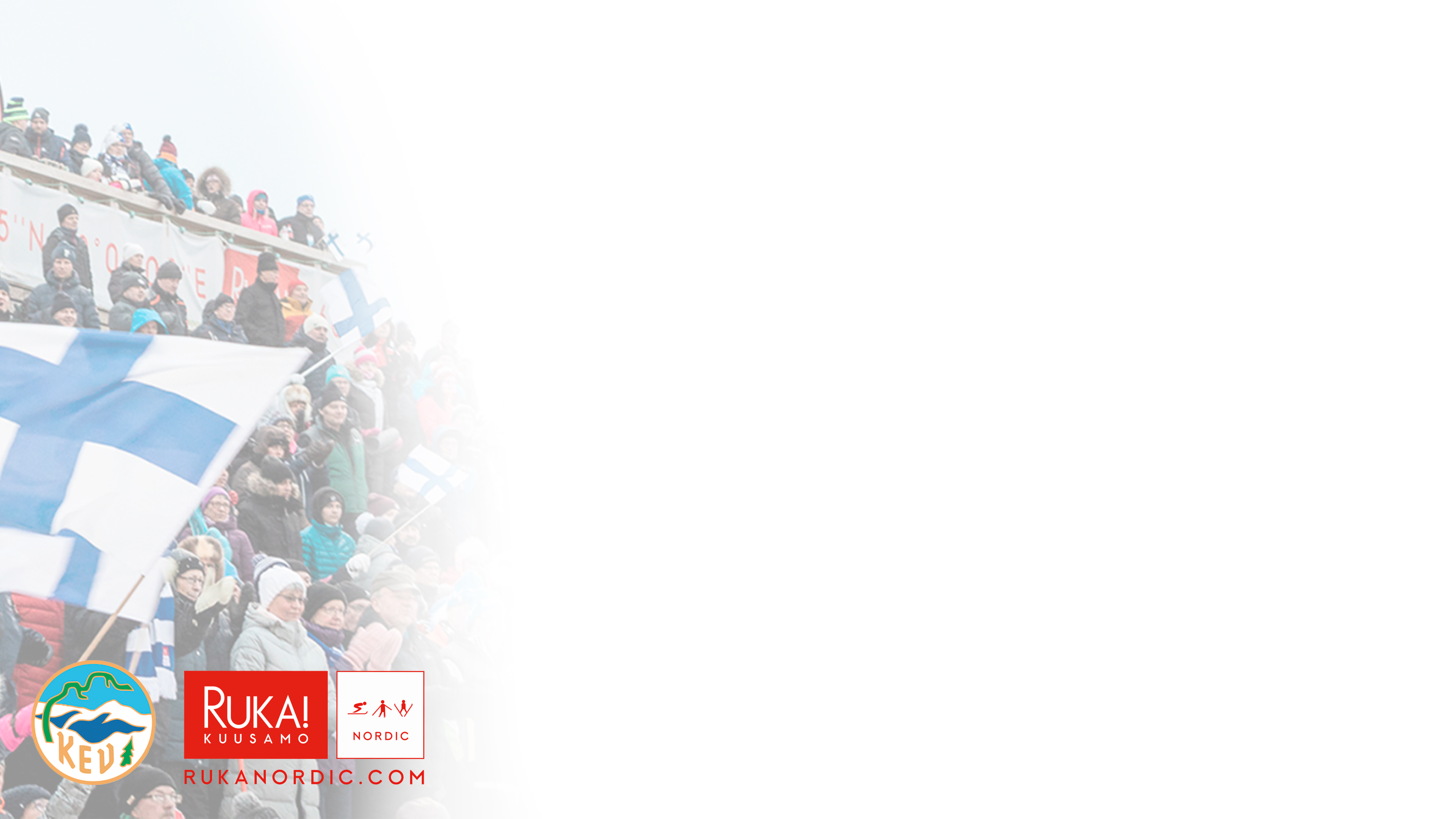 ”PARASTA KUUSAMOSTA!”KUUSAMON ERÄ-VEIKOT STRATEGIA 2020 - 2025
LOKAKUU 2020
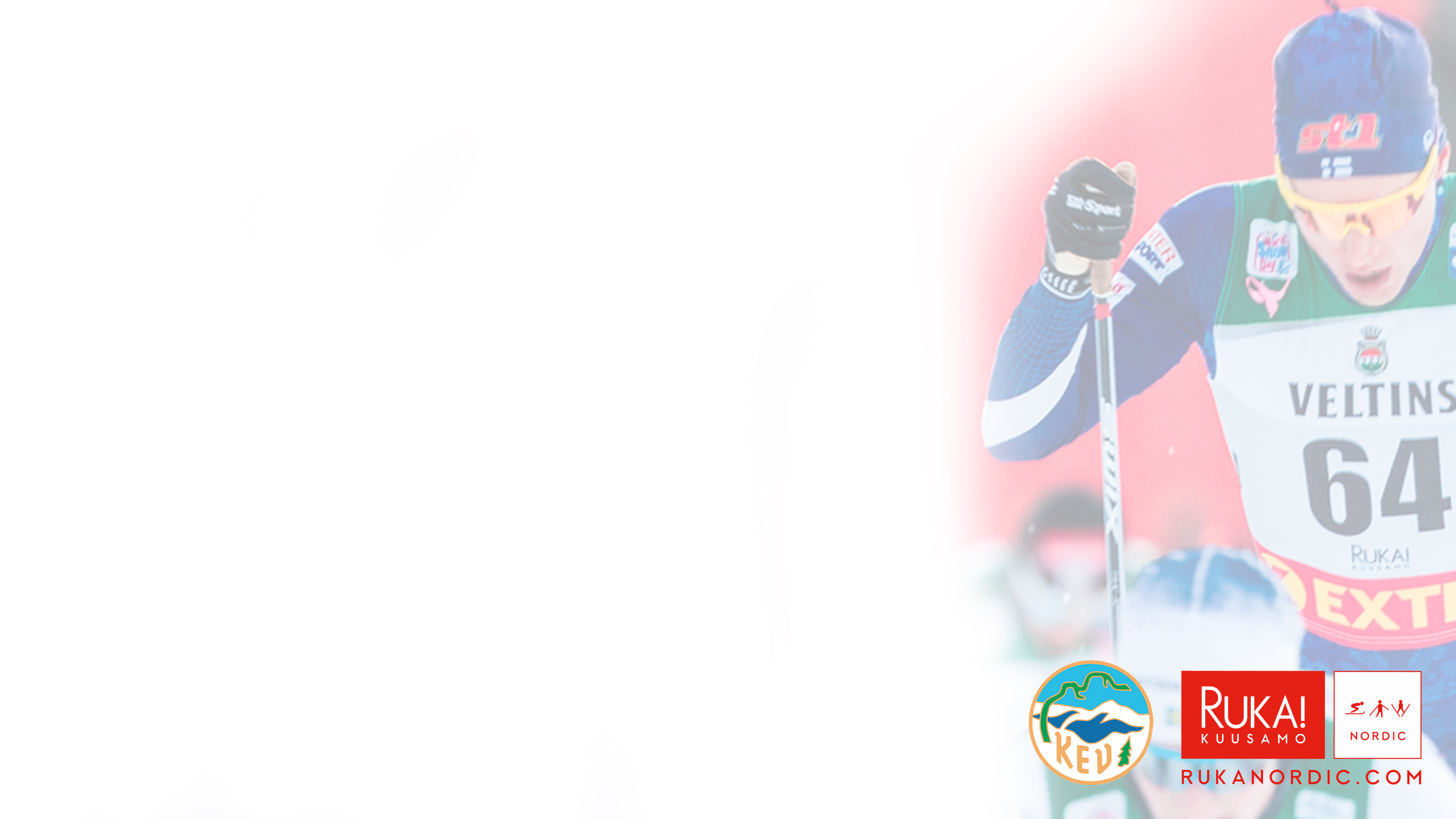 Toiminta-ajatus: Tarjoamme kuusamolaisille yhteisöllisiä onnistumisen elämyksiä menestyvässä ja kehittyvässä seurassa
VISIO/ SLOGAN: ”PARASTA KUUSAMOSTA”
Kuusamon Erä- Veikot on…
HOUKUTTELEVA YHTEISÖ

Meille on helppo tulla
Meidän mukana on mukavaa
Olemme sisäisesti yhtenäinen ja ulkoisesti yhteistyökykyinen
2.  MENESTYVÄ

Arvostamme menestystä kaikissa lajeissa ja kaikilla tasoilla
Uskallamme kilpailla ja tavoitella menestystä rohkeasti, jopa   	kansainvälisellä tasolla
Arvot
Tehokas viestintä ja laadukas johtaminen
3. RESURSSEILTAAN
 KEHITTYVÄ

Etsimme aktiivisesti uusia rahoitustapoja
Kasvava jäsenmäärämme on resurssiemme perusta
Toimimme vastuullisesti
4. OSAAVA TAPAHTUMIEN JÄRJESTÄJÄ

Tarjoamme elämyksellisiä talkookokemuksia monipuolisissa  tapahtumissa
Haemme aktiivisesti uusia tapahtumia
Toimimme seurana, jolla on selkeä yhteinen suunta ja tavoitteet korkealla. Viestintämme on avointa kaikkiin suuntiin. Kannustamme toisiamme ja olemme uteliaita uusista asioista. Johtamisemme on vuorovaikutteista ja toisiamme arvostavaa.